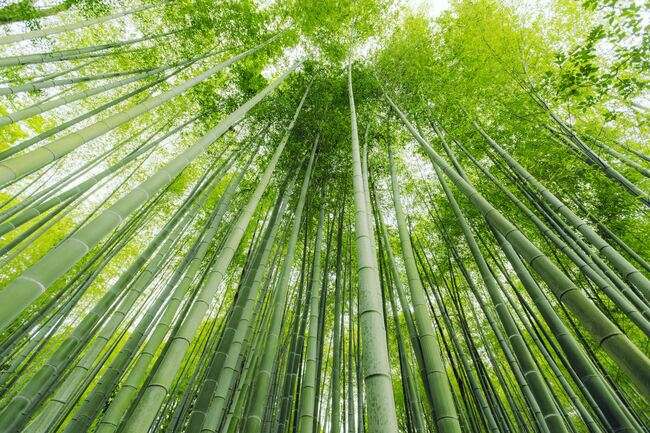 Kesiapan menjadi orang tua dan dukungan masa nifas
Rinanda Eka Pramita / 1910016079
Tri Wahyuni / 1910106080
1. Pengertian Orang Tua2. Pengertian Masa Nifas3. Persiapan Menjadi Orang4. Dukungan Masa Nifas5. Peran Pemerintah6. Peran Bidan
1. Pengertian Orang Tua
Dalam kamus besar Bahasa Indonesia dijelaskan bahwa, “ Orang tua adalah Ayah Ibu kandung”. Selanjutnya A. H. Hasanuddin menyatakan bahwa, “Orang tua adalah ibu bapak yang dikenal mula pertama oleh putra putrinya”. Dan H.M Arifin juga mengungkapkan bahwa “Orang tua menjadi kepala keluarga”.
Menurut Thamrin Nasution, orang tua merupakan setiap orang yang bertanggung jawab dalam suatu keluarga atau tugas rumah tangga yang dalam kehidupan sehari-hari disebut sebagai bapak dan ibu. Jika menurut Hurlock, orang tua merupakan orang dewasa yang membawa anak ke dewasa, terutama dalam masa perkembangan. Tugas orang tua melengkapi dan mempersiapkan anak menuju ke kedewasaan dengan memberikan bimbingan dan pengarahan yang dapat membantu anak dalam menjalani kehidupan. Dalam memberikan bimbingan dan pengarahan pada anak akan berbeda pada masing-masing orang tua kerena setiap keluarga memiliki kondisi-kondisi tertentu yang berbeda corak dan sifatnya antara keluarga yang satu dengan keluarga yang lain.
Iman Al Ghazali menyebutkan sejumlah hal yang termasuk adab anak kepada orang tuanya; mendengarkan perkataanya, mentaati perintahnya, tidak berjalan di depannya dan tidak meninggalkan suara di depannya. Nabi Muhammad SAW bersabda "Ridho Allah SWT terletak pada ridho kedua orang tua dan kemurkaan-nya terletak pada kemurkaan kedua orang tua" (Riwayat Ath Thabrani dishahihkan oleh Al Hafizd As Suyudhi)
2. Pengertian Masa Nifas
Masa nifas atau puerperium dimulai sejak 2 jam setelah lahirnya plasenta sampai dengan 6 minggu (42 hari) (Dewi dan Sunarsih, 2012: 1). 
Masa nifas (puerperium) adalah masa yang dimulai setelah plasenta keluar dan berakhir ketika alat-alat kandungan kembali seperti keadaan semula (sebelum hamil). Masa nifas berlangsung selama kira-kira 6 minggu (Sulistyawati, 2015).
3. Persiapan Menjadi Orang Tua
1. Kehamilan dan peran sebagai orang tua dapat dianggap sebagai masa transisi atau peralihan
2. Terlihat adanya peralihan yang sangat besar akibat kelahiran dan peran yang baru, serta ketidak pastian yang terjadi sampai peran yang baru ini dapat disatukan dengan anggota keluarga yang baru.
Untuk pasangan baru, kehamilan merupakan kondisi perubahan dari masa anak menjadi orang tua, dan apabila kehamilan berakhir maka akan bertambah tanggung jawab keluarga.
Suami akan mengalami perubahan menjadi orang tua, seperti bertambahnya tanggung jawab. Selama periode prenatal, ibu ialah satu-satunya pihak yang membentuk lingkungan tempat janin tumbuh dan berkembang.
Reaksi pertama seorang pria ketika mengetahui dirinya akan menjadi seorang ayah maka timbulnya kebanggaan atas kemampuannya mempunyai keturunan bercampur dan keprihatinan akan persiapannya menjadi seorang ayah dan pencari nafkah untuk keluarganya. Seorang calon ayah mungkin akan sangat memperhatikan keadaan ibu yang sedang hamil dan menghindari seks karena takut akan mencederai bayinya. Disamping respon yang diperhatikannya, seorang ayah perlu dapat memahami keadaan ini dan menerimanya.
Lanjutan......
3.       Keterampilan Kognitif – Motorik
Dalam proses ini orang tua melibatkan aktifitas perawatan anak, seperti memberi makan, menjaganya dari bahaya, memungkinkannya untuk bisa bergerak. Kemampuan ini dipengaruhi oleh pengalaman pribadinya dan budayanya. Banyak orang tua harus belajar  untuk melakukan tugas ini dan proses belajar ini mungkin sukar bagi mereka.  Akan tetapi, hampir semua orang tua memiliki keinginan untuk belajar  dan dibantu dukungan orang lain menjadi terbiasa dengan aktifitas merawat anak.
4.      Keterampilan Kognitif-Efektif
Komponen psikologis menjadi orang tua, sifat keibuan atau kebapakkan tampaknya berakar dari pengalaman orang tua dimasa kecil saat mengalami dan menerima kasih sayang dari ibunya.  Dalam hal ini orang tua bisa dikatakan mewarisi kemampuan untuk menunjukkan perhatian dan kelembutan. Keterampilan kognitif-efektif menjadi oarang tua ini meliputi sikap yang lembut, waspada dan memberi perhatian lepada bayinya.
Lanjutan.....
5. Persiapan Fisik
Kesiapan fisik ini ditandai dengan kesehatan yang memadai sehingga kedua belah pihak akan mampu melaksanakan fungsi diri sebagai suami ataupun istri secara optimal. Saat sebelum menikah, ada baiknya bila memeriksakan kesehatan tubuh, terutama faktor yang mempengaruhi masalah reproduksi. Apakah organ-organ reproduksi dapat berfungsi dengan baik, bila ditemukan penyakit atau kelainan tertentu, segeralah berobat. 
6. Persiapan Material
Dalam agama, tidak menghendaki kita berfikiran materialistis, yaitu hidup yang hanya berorientasi pada materi. Akan tetapi bagi seorang suami, yang akan mengemban amanah sebagai kepala keluarga, maka adanya kesiapan calon suami untuk memberi nafkah perlu diutamakan. 
Sebaliknya, bagi pihak wanita, perlu adanya kesiapan untuk mengelola keuangan keluarga. Jika suami berikhtiar untuk menafkahi maka Tuhan Yang Maha Kuasa akan mencukupkan rizki kepadanya.
Kapan Harus Dipersiapkan
Orangtua adalah komponen keluarga yang terdiri dari ayah dan ibu, dan merupakan hasil dari sebuah ikatan perkawinan yang sah yang dapat membentuk sebuah keluarga. Orangtua memiliki tanggung jawab untuk mendidik, mengasuh, dan membimbing termasuk memperhatikan kesehatan anak-anaknya untuk mencapai tahapan tertentu. Calon pengantin harus sudah memulai persiapan menjadi orangtua. 
Orangtua harus mampu menghantarkan anak untuk siap dalam kehidupan bermasyarakat karena pengetahuan yang pertama diterima oleh anak adalah dari orangtuanya. Sebelum menjadi orangtua hebat, calon pengantian harus mengetahui secara mendalam tentang berbagai hal yang berhubungan dengan persiapan-persiapan menjelang memasuki lembaga pernikahan
Risiko yang dapat terjadi jika tidak siap menjadi orangtua
Ketidaksiapan laki-laki dan perempuan untuk menjadi orangtua akan menimbulkan berbagai masalah dalam kehidupan anak. Salah satu masalah yang timbul akibat pasangan yang tidak siap adalah timbulnya resiko gangguan tumbuh dan kembang anak. Resiko gangguan pertumbuhan pada anak usia balita ditandai dengan tidak bertambahnya berat badan anak di setiap bulan. Padahal pada masa anak pertambahan ukuran tubuh mencapai maksimal. Pertumbuhan anak tidak bisa dilepaskan dari perkembangan sosial anak. Perkembangan sosial anak usia 2-3 tahun ditandai dengan kemampuan anak untuk menolong dirinya sendiri dalam hal makan dan pergi ke kamar mandi sendiri. Masa ini anak menumbuhkan rasa kepercayaan diri dibandingkan keragu-raguan.. Anak yang tidak diberikan stimulasi dan praktek pemberian pengasuhan yang baik akan menimbulkan masalah yang lebih besar di periode tumbuh kembang anak berikutnya. Kesiapan menjadi orangtua dan pola pengasuhan ibu-anak sangat menentukan pencapaian kualitas fisik anak yang dapat menunjang tumbuh kembang anak dalam meningkatkan sumber daya manusia (SDM).
Dukungan Masa Nifas
Ibu nifas sangat membutuhkan adanya dukungan dari orang di sekitarnya. Orang yang memotivasi, membesarkan hati dan orang yang selalu bersamanya serta membantu dalam menghadapi perubahan akibat adanya persalinan, untuk semua ini yang penting berpengaruh bagi ibu nifas adalah kehadiran seorang suami (Kitzinger 2015).Dalam hal ini dukungan yang terpenting adalah peran suami, suami merupakan kepala keluarga sekaligus patner istri dalam mengarungi bahtera rumah tangga mereka. Seorang laki-laki yang menjadi ayah baru dituntut dapat membantu istrinya yang baru saja melewati pengalaman persalinan. Karena salah satu peran suami dalam keluarga adalah menjaga kesehatan istri setelah melahirkan yaitu dengan cara memberikan dukungan dan cinta kasih kepada istrinya agar sang istri merasa diperhatikan,mengantarkan untuk kontrol,menganjurkan untuk makan bergizi, istirahat cukup,menjaga personal hygine (BKKBN, 2014).
Lanjutan.....
Dukungan sosial yang diberikan suami pada istrinya adalah dukungan emosional, berupa ungkapan kasih sayang dan perhatian seorang suami kepada istri ataupun bayinya, dukungan penghargaan, berupa ujian atau penilaian kepada ibu nifas, dukungan instrumental, berupa membantu merawat bayi seperti mengendong, menggantikan popok bayi sampai melakukan pekerjaan rumah tangga. Dan dukungan informative, yaitu suami memberikan nasehat, petunjuk atau umpan balik kepada istrinya mengenai masalah nifas (Friedman,2018).Tidak adanya dukungan suami pada perawatan masa nifas akan menyebabkan ibu merasa tidak diperhatikan dan tertekan misalnya suami lebih perhatian pada bayi daripada istrinya, suami tidak perduli jika istri capek atau setres saat merawat bayinya, suami tidak berpartisipasi menemani istri untuk control, suami protes terhadap perubahan bentuk tubuh istrinya, suami tidak mengingatkan istri untuk makan-makanan yang bergizi dan istirahat cukup. Tekanan yang dirasakan ibu nifas tersebut jika dibiarkan berlarut-larut dapat menyebabkan ibu terjadinya stres dalam masa nifas,sehingga bisa memunculkan sikap negative dalam masa nifas dan menimbulkan perilaku yang kurang baik dalam menjalani masa nifas seperti tidak mau makan, tidak mau memeriksakan ketenaga kesehatan,dan akan berdampak buruk terhadap kesehatan dirinya (saleha 2019).
Peran Pemerintah
Upaya yang dilakukan pemerintah dalam menekan angka pernikahan dini yaitu asosiasi UU perkawinan dan penyuluhan- penyuluhan di sekolah maupun di perkumpulan. Namun kemajuan teknologi dan pergaulan remaja saat ini hingga mereka tidak dapat mengendalikan jiwa mudanya. Dan kurangnya pengetahuan remaja tentang kesehatan reproduksi dan pernikahan dini memicu timbulnya tindakan pernikahan dini dengan dilakukannya sosialisasi dan penyuluhan-penyuluhan kesehatan reproduksi dan pernikahan dini diharapkan dapat menekan angka pernikahan dini dengan menumbuhkan kesadaran remaja.
Peran Bidan dalam Masa Nifas
Memberikan dukungan kepada ibu untuk mengurangi ketegangan fisik dan ketegangan psikologis yang terjadi selama masa ini berlangsung
Tugas dan juga tanggung jawab dari bidan pada masa nifas yang pertama adalah untuk memberikan dukungan kepada sang ibu untuk mengurangi ketegangan fisik dan juga psikologis. Selama masa nifas, ibu yang baru menjalani persalinan biasanya sering mengalami rasa sakit berupa ketegangan fisik dan pikiran yang membebani.
Tugas dari bidan adalah untuk selalu mendukung dan memberikan motivasi kepada sang ibu, agar bisa melewati masa tersebut dengan baik. Membantu ibu agar mampu mengurangi ketegangan-ketegangan yang dirasakan selama masa nifas itu berlangsung.
Menjadi promotor atau penghubung antara bayi dengan ibunya dan keluarganya
Bidan juga memiliki tugas yang penting untuk menjadi seorang promotor. Ini berarti bidan juga memiliki tugas dan juga tanggung jawab yang berperan sangat penting untuk mendekatkan hubungan antara bayi dengan ibunya dan dengan keluarganya. Hal ini nantinya akan sangat bermanfaat untuk meningkatkan komunikasi sosial dan interpersonal antara bayi, dengan lingkungan sekitarnya, termasuk meningkatkan hubungan ibu dan anak.
Lanjutan......
Mendorong dan juga memotivasi sang ibu untuk menyusui bayinya
Saat ini, masih ada ibu yang mungkin merasa takut untuk menyusui anaknya, karena bayak hal. Maka dari itu, bidan sangat berperan penting dalam hal ini. Bidan dituntut untuk mampu mendorong dan memotivasi sang ibu agar dapat memberikan ASI kepada anaknya yang baru lahir, sekaligus memberikan informasi kepada sang ibu mengenai fakta dan juga mitos yang sering muncul di kalangan masyarakat mengenai program ASI yang diberikan kepada anak.
Mampu menyusun sebuah program perencanaan kesehatan yang berkaitan dengan kondisi kesehatan ibu dan anaknya
Bidan dituntut untuk mampu bertanggung jawab dan juga berperan dalam menyusun rencana dan juga rancangan program kesehatan bagi ibu dan juga bayinya, terutama selama masa nifas. Hal ini dilakukan untuk membantu menghindari terjadinya berbagai macam komplikasi, yang dapat menyebabkan kondisi kesehatan si ibu menjadi menurun. Karena itu, bidan harus mampu untuk menyusun rancangan program kesehatan, mulai dari asupan gizi yang baik dan optimal, hingga kegiatan fisik, seperti olahraga yang mampu meningkatkan daya tahan tubuh sang ibu.
Lanjutan....
Mendeteksi adanya komplikasi dan gangguan kesehatan lain dan memberikan rujukan
Bidan pada masa nifas juga memiliki peran yang sangat penting dalam memberikan rujukan kesehatan kepada ibu. Bidan dituntut mampu untuk mendeteksi gangguan kesehatan yang mungkin muncul pada ibu dan membantu untuk mencarikan solusinya. Salah satunya adalah dengan cara memberikan rujukan ke dokter atau tenaga medis lainnya yang lebih berpengalaman dan juga lebih paham akan kondisi kesehatan yang dialami selama masa nifas setelah melahirkan.
Memberikan edukasi mengenai kesehatan, serta cara hidup sehat yang mendukung pertumbuhan sang bayi
Penting bagi bidan, terutama dalam masa nifas untuk memberikan edukasi kepada ibu, dan juga keluarga mengenai kesehatan, gaya hidup sehat, yang tentu saja dapat mendukung perkembangan bayi. Bidan harus memahami bagaimana cara hidup sehat yang baik dan benar dan harus mampu untuk memberikan edukasi kepada ibu  dan ayah, agar dapat mendukung kebutuhan dari sang bayi.
DAFTAR PUSTAKA
https://rasindonews.wordpress.com/2022/06/24/pengertian-orang-tua/
Dewi & Sunarsih.  2012. Masa Nifas. Jakarta Selatan.
Nurlaili, dian Husada. 2014. Persiapan Menjadi Orang Tua. Jakarta
Sulistyawati. 2015. Masa NIfas. Surabaya
Setyowati, at all (2017).Kesiapan Menjadi Orangtua, Pola Asuh, Pertumbuhan Dan Perkembangan Sosial Anak Usia 2-3 Tahun Di Kota Medan.
Terimakasih